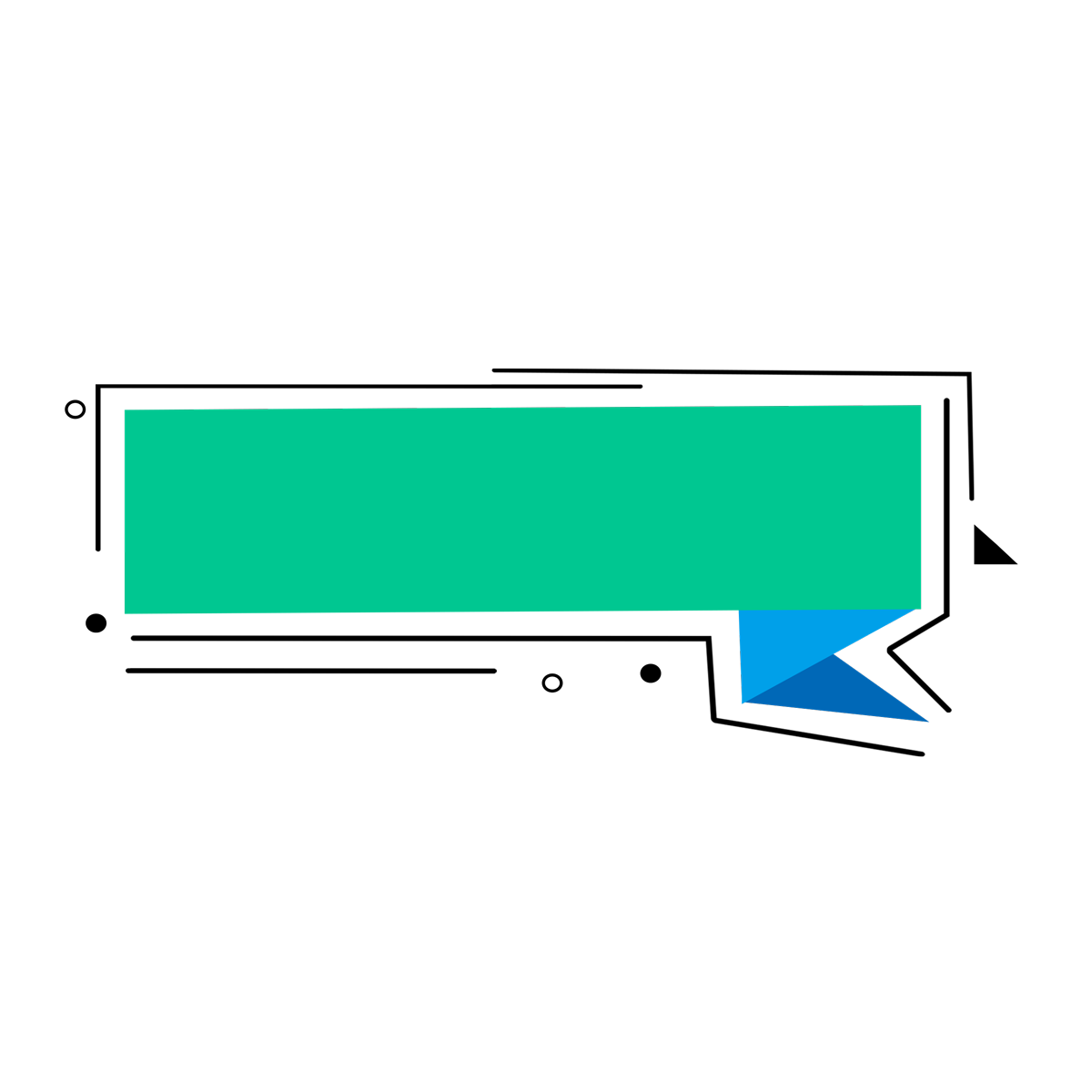 TỈ SỐ 
MỘT SỐ BÀI TOÁN LIÊN QUAN ĐẾN TỈ SỐ
TỈ SỐ 
MỘT SỐ BÀI TOÁN LIÊN QUAN ĐẾN TỈ SỐ
TOÁN
GIỚI THIỆU
TỈ SỐ
GIỚI THIỆU
TỈ SỐ
GIỚI THIỆU
TỈ SỐ
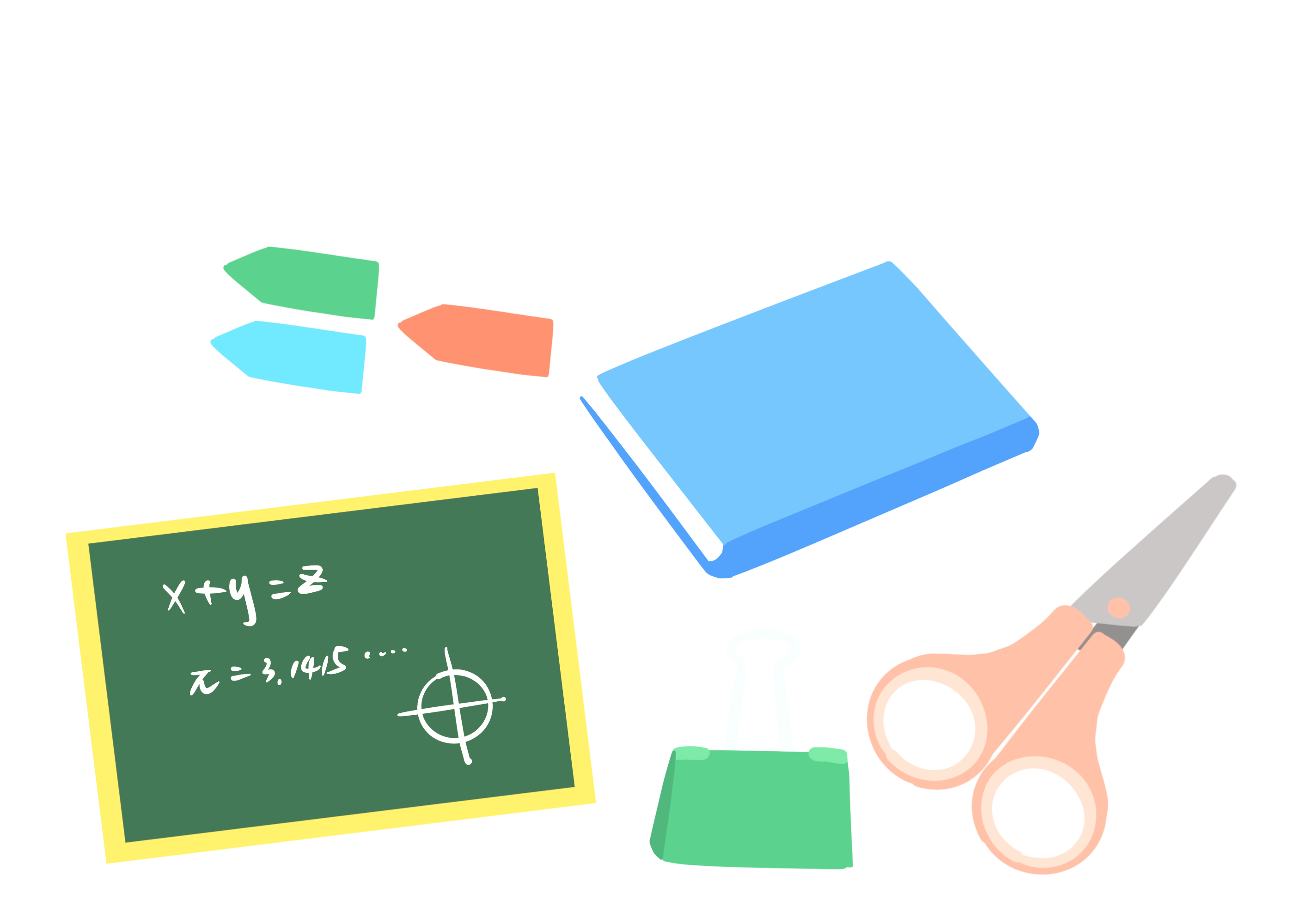 SÁCH GIÁO KHOA TRANG 146
01
VÍ DỤ 1:
NOTES
Một đội có 5 xe tải và 7 xe khách.
SCIENCE
5 xe
Số xe tải:
MATH
7 xe
Số xe khách:
BIOLOGY
HISTORY
EXTRAS
01
VÍ DỤ 1:
NOTES
Một đội có 5 xe tải và 7 xe khách.
SCIENCE
5 xe
Số xe tải:
MATH
7 xe
Số xe khách:
BIOLOGY
HISTORY
EXTRAS
02
NOTES
VÍ DỤ 2:
SCIENCE
MATH
BIOLOGY
HISTORY
EXTRAS
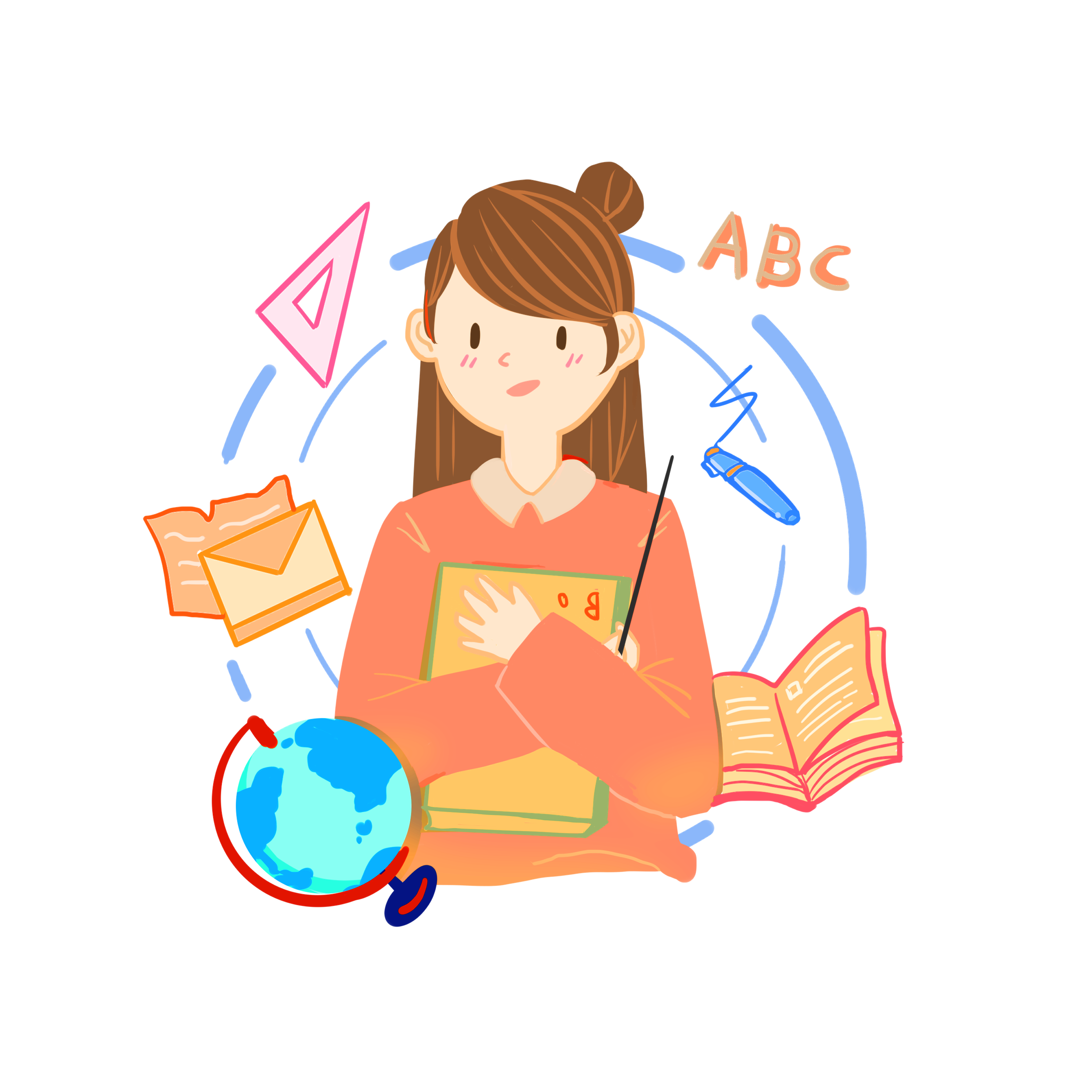 NOTES
SCIENCE
LUYỆN 
TẬP
LUYỆN 
TẬP
LUYỆN 
TẬP
MATH
BIOLOGY
HISTORY
EXTRAS
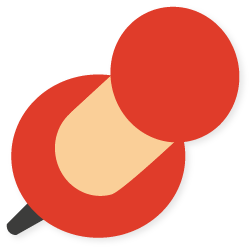 Bài 1
Viết tỉ số của a và b, biết:
NOTES
SCIENCE
MATH
BIOLOGY
HISTORY
EXTRAS
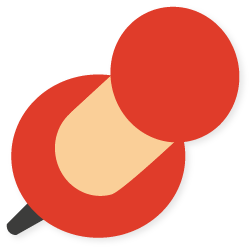 Bài 2
Trong hộp có 2 bút đỏ và 8 bút xanh.
NOTES
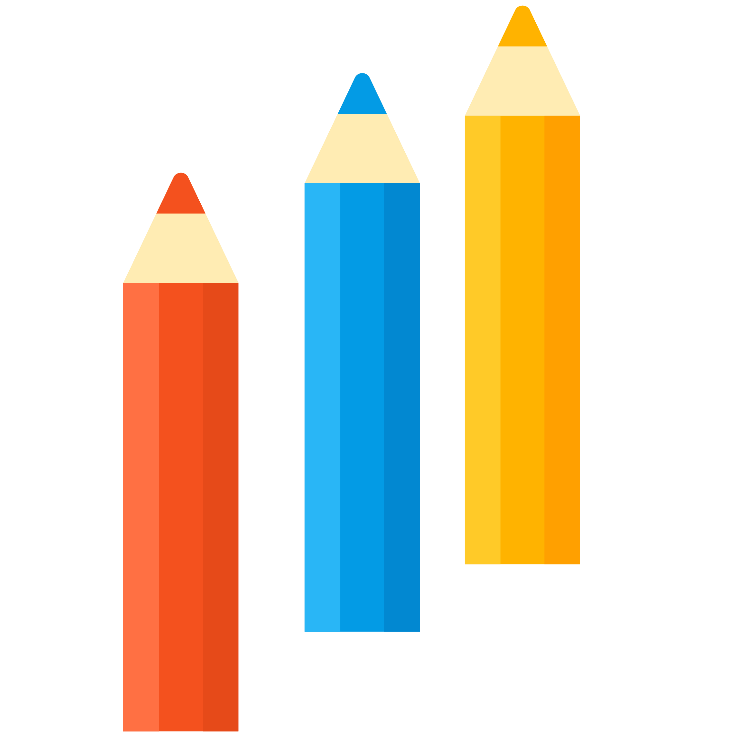 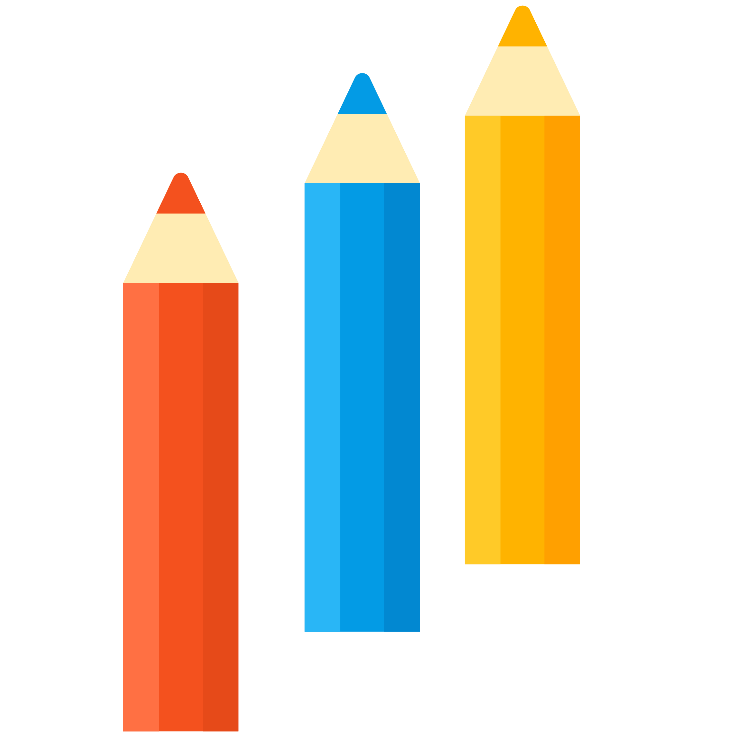 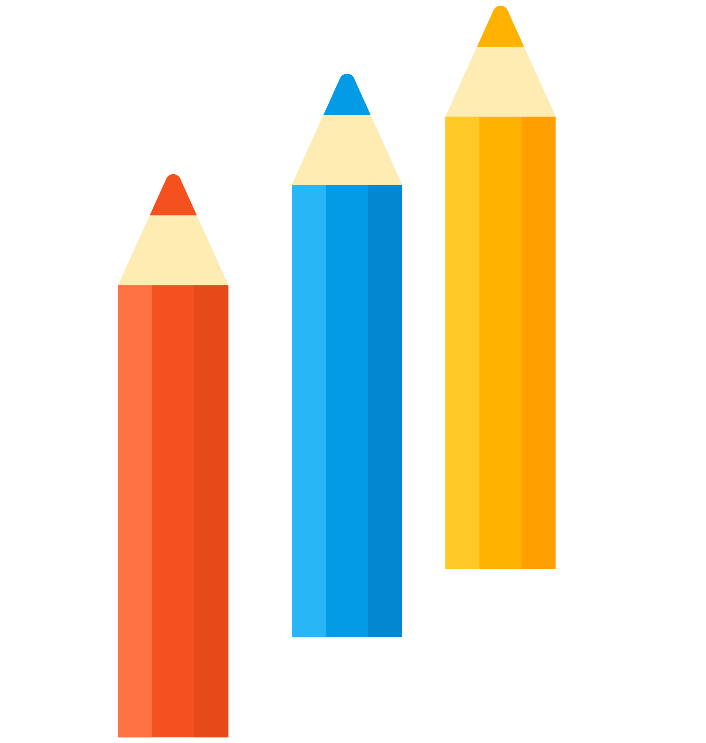 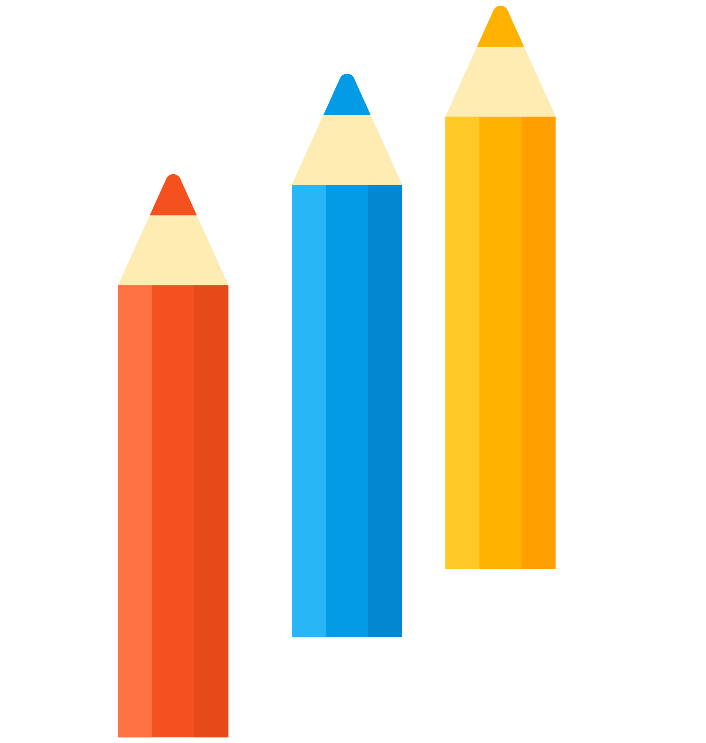 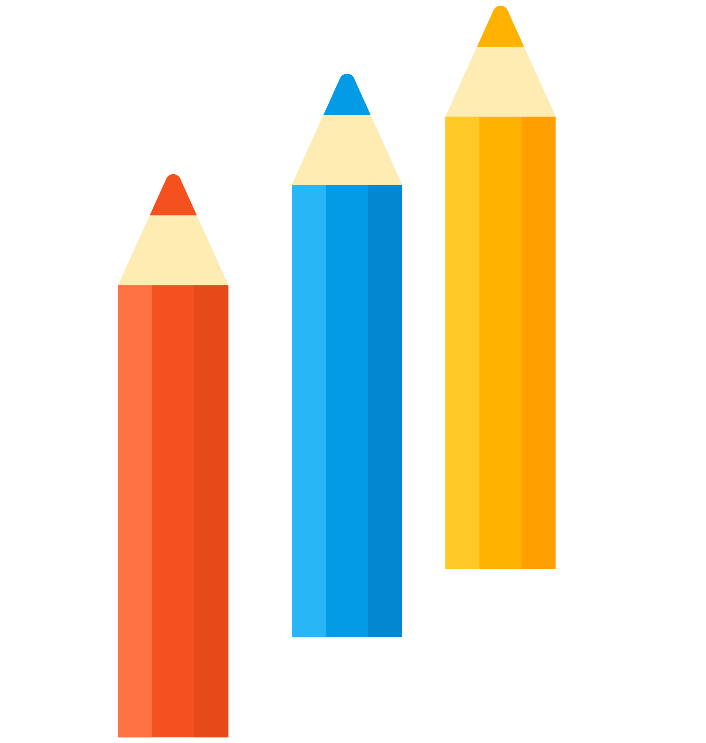 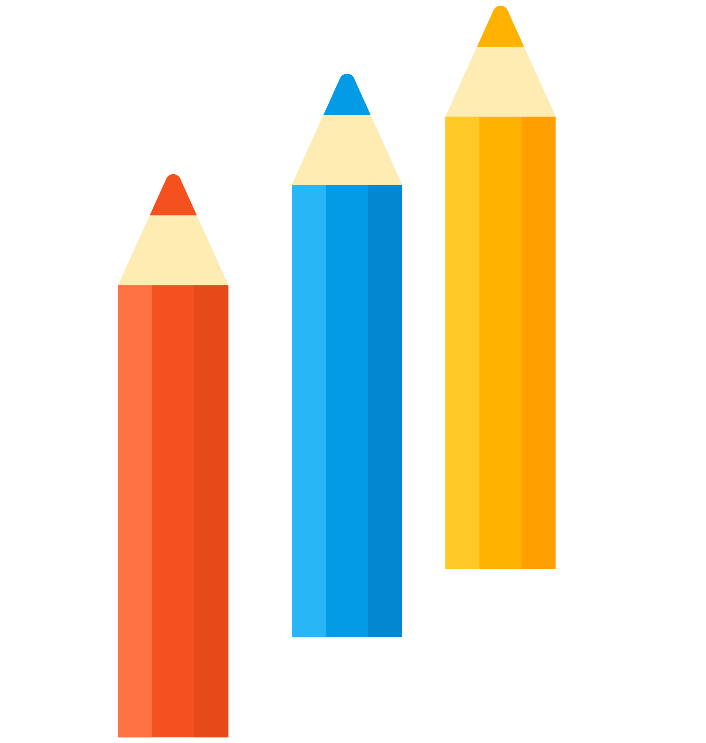 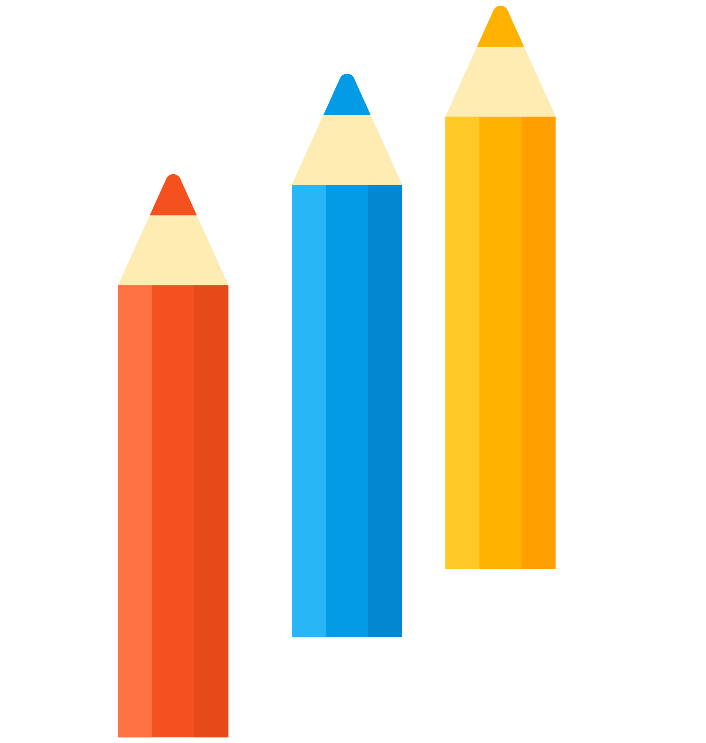 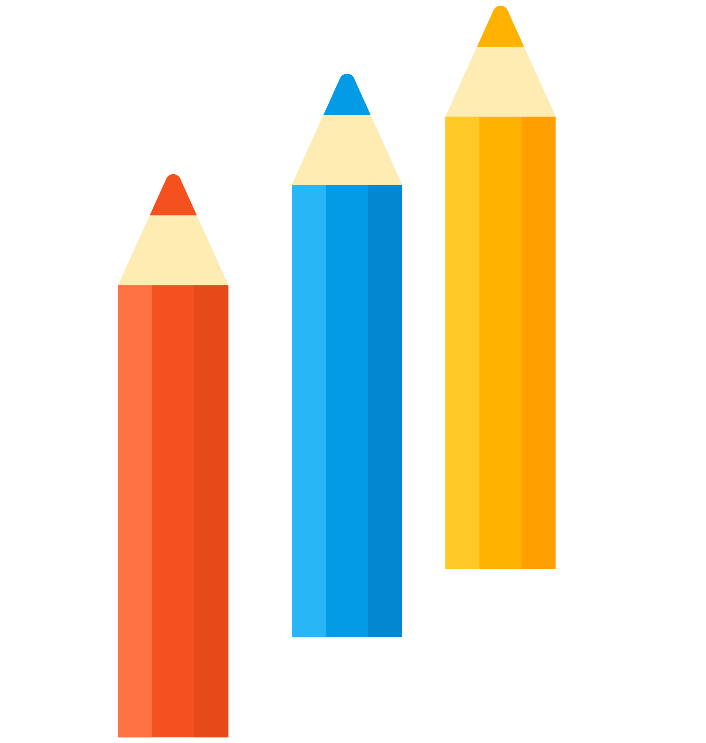 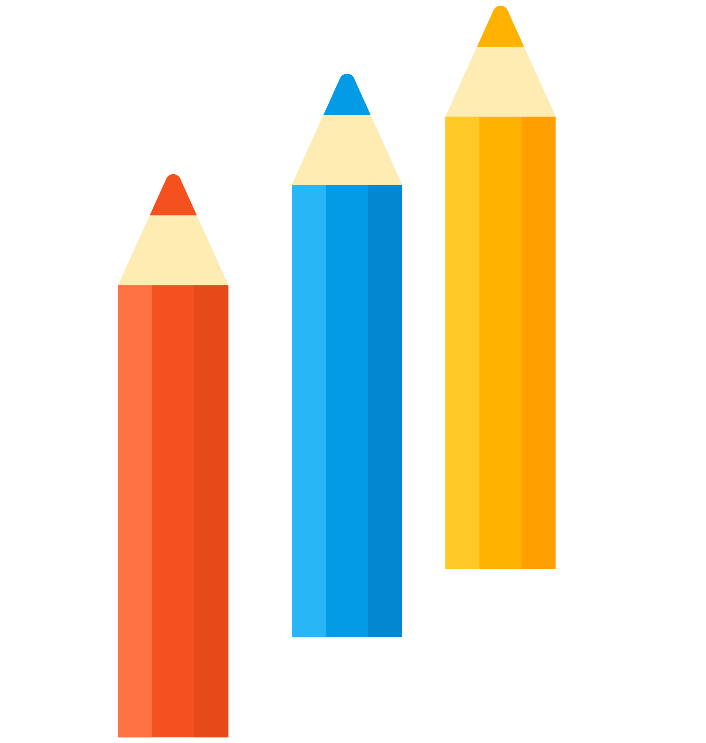 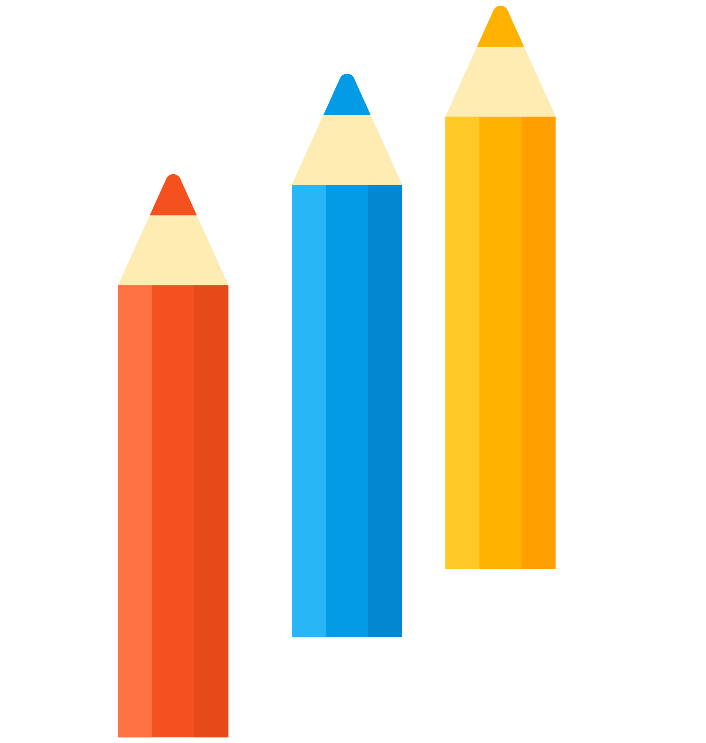 a/ Viết tỉ số của số bút đỏ và số bút xanh;
SCIENCE
MATH
BIOLOGY
HISTORY
EXTRAS
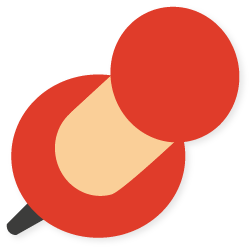 Bài 2
Trong hộp có 2 bút đỏ và 8 bút xanh.
NOTES
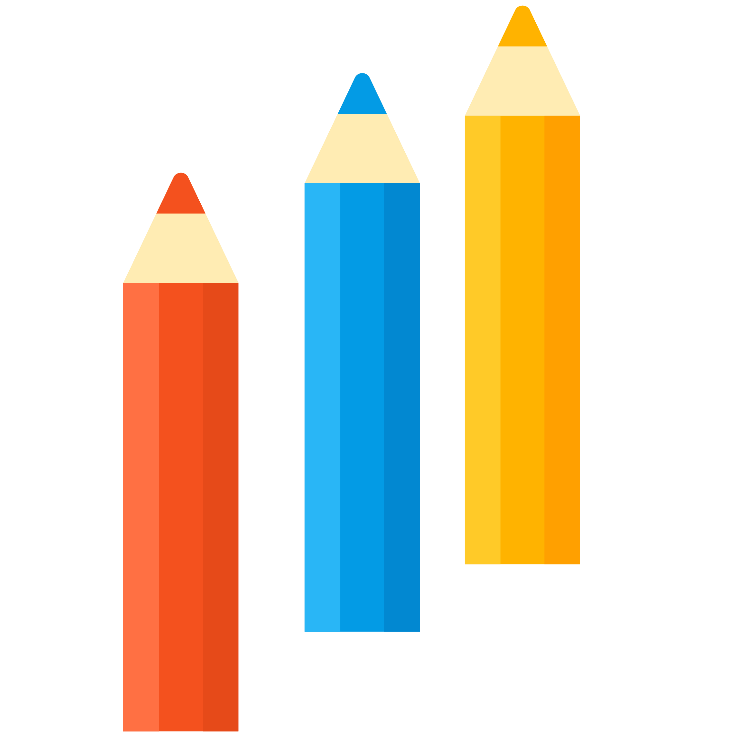 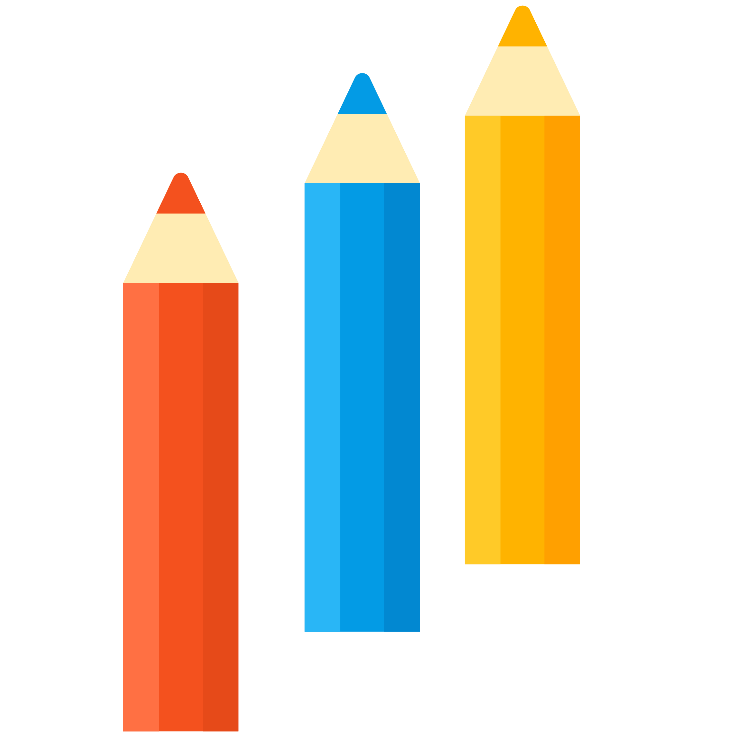 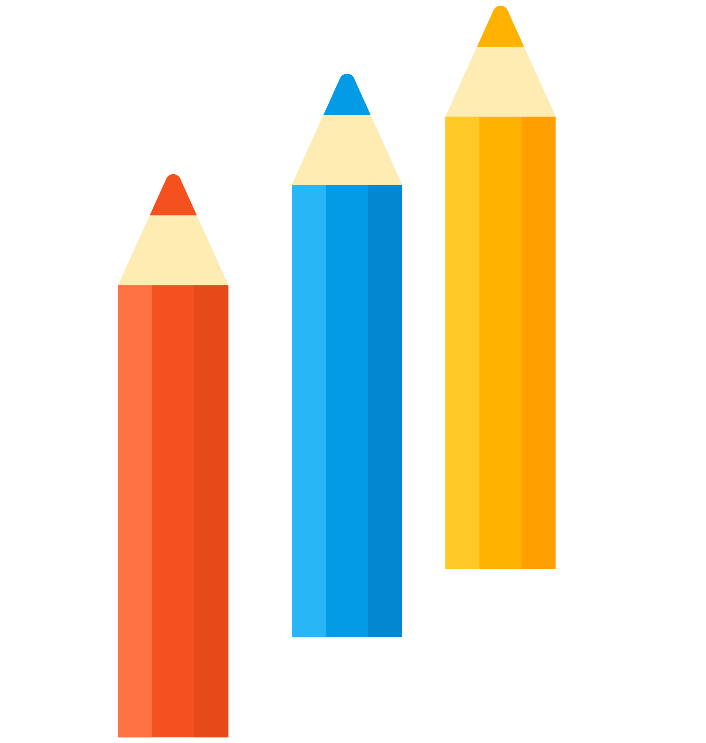 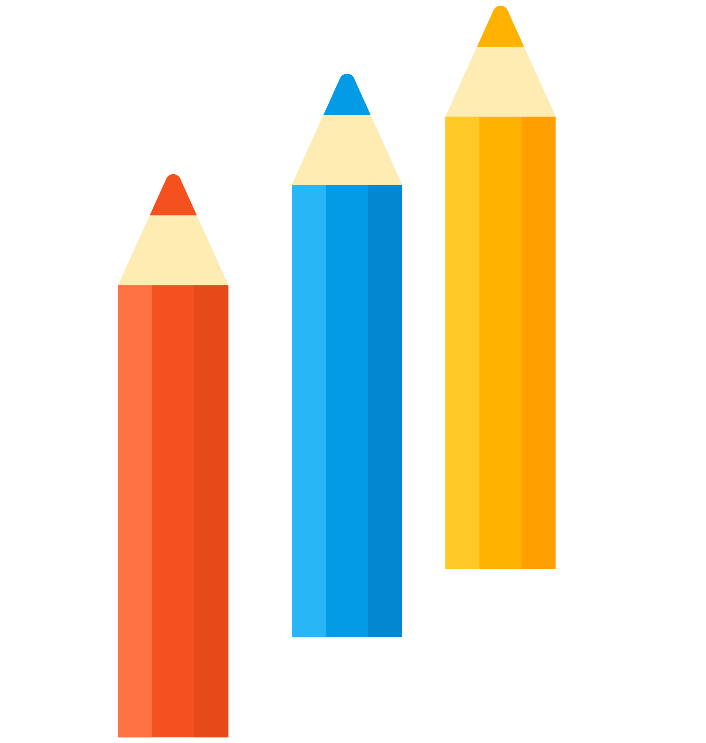 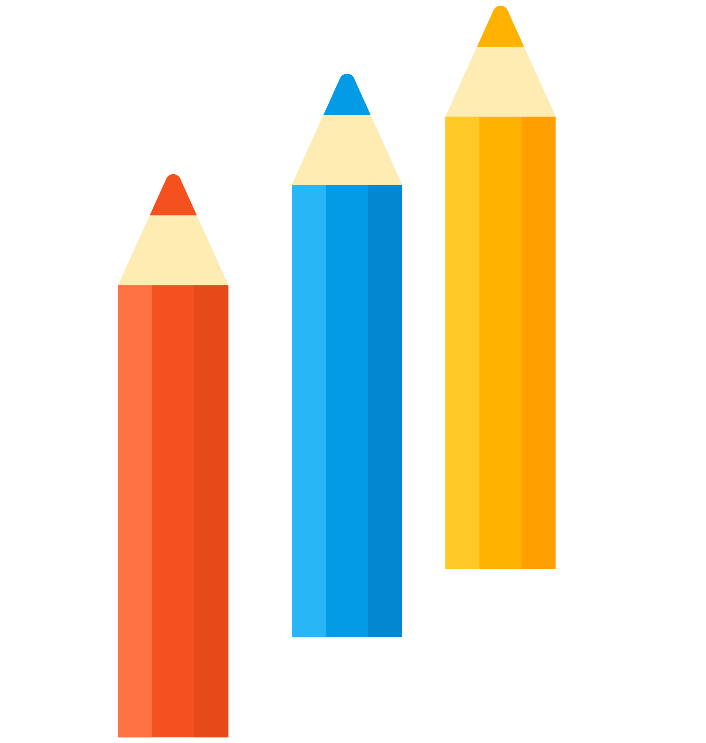 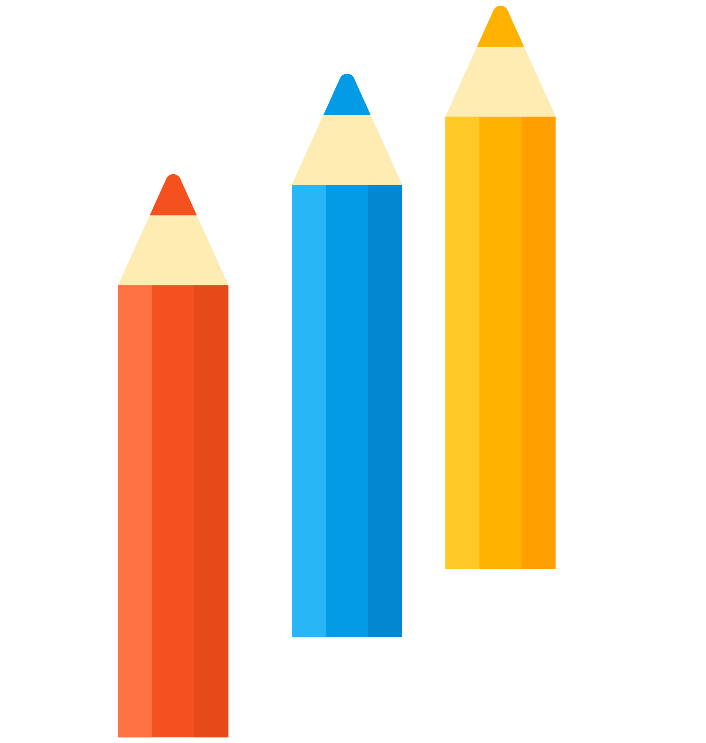 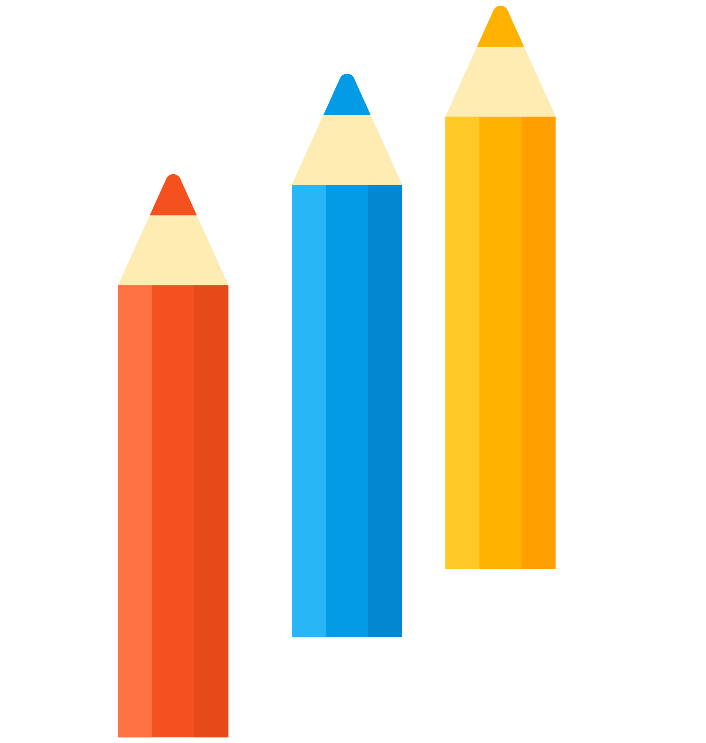 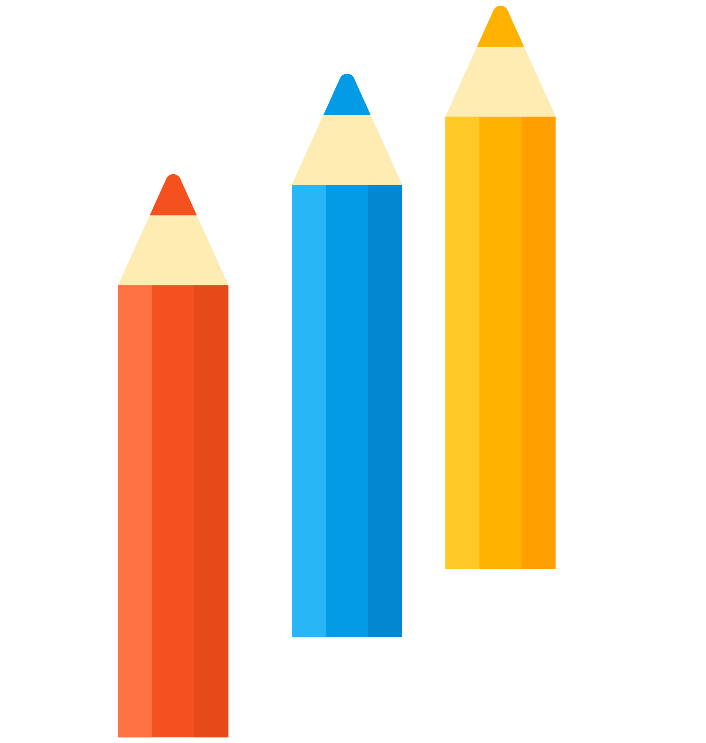 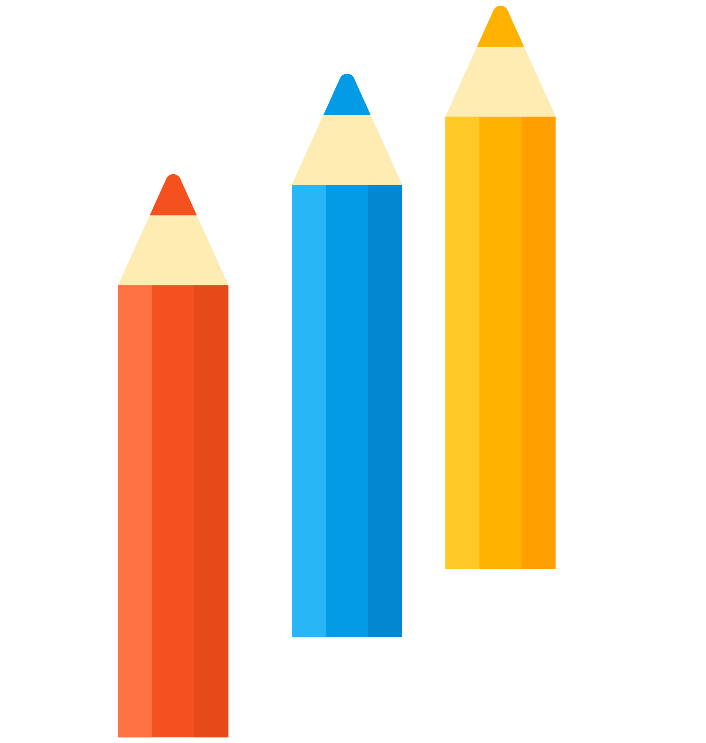 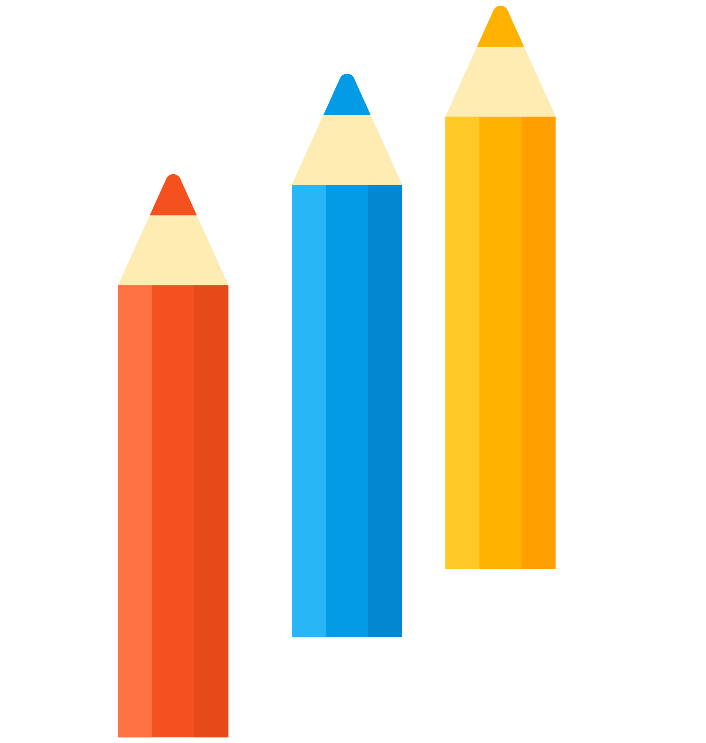 b/ Viết tỉ số của số bút xanh và số bút đỏ;
SCIENCE
MATH
BIOLOGY
HISTORY
=> Số bút xanh gấp 4 lần số bút đỏ
EXTRAS
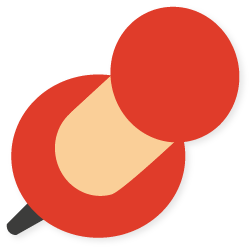 Bài 3
Trong một tổ có 5 bạn trai và 6 bạn gái
NOTES
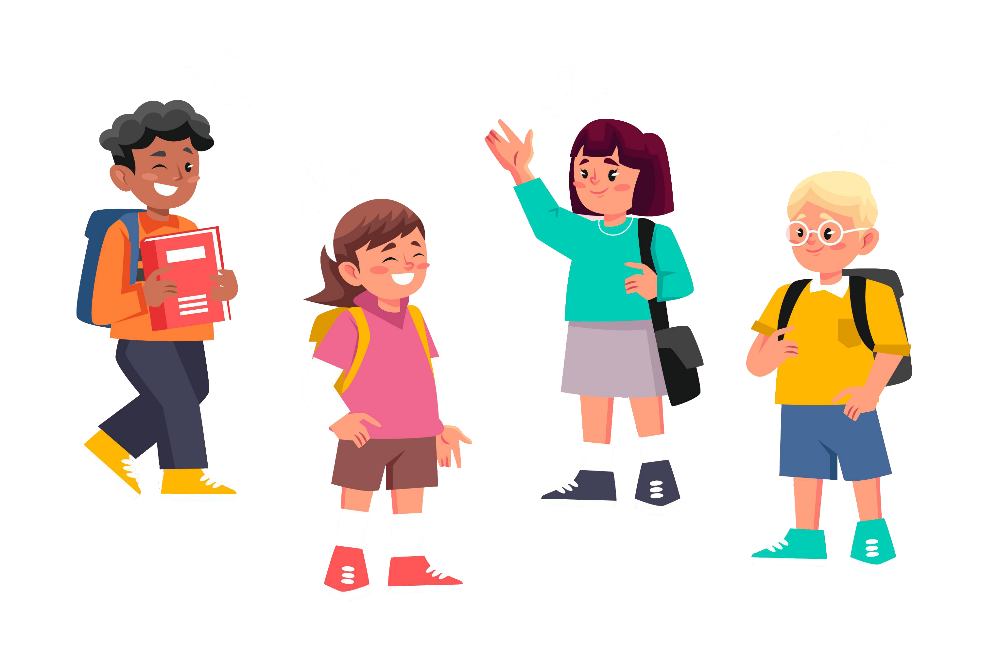 a/ Viết tỉ số của số bạn trai và số bạn cả tổ;
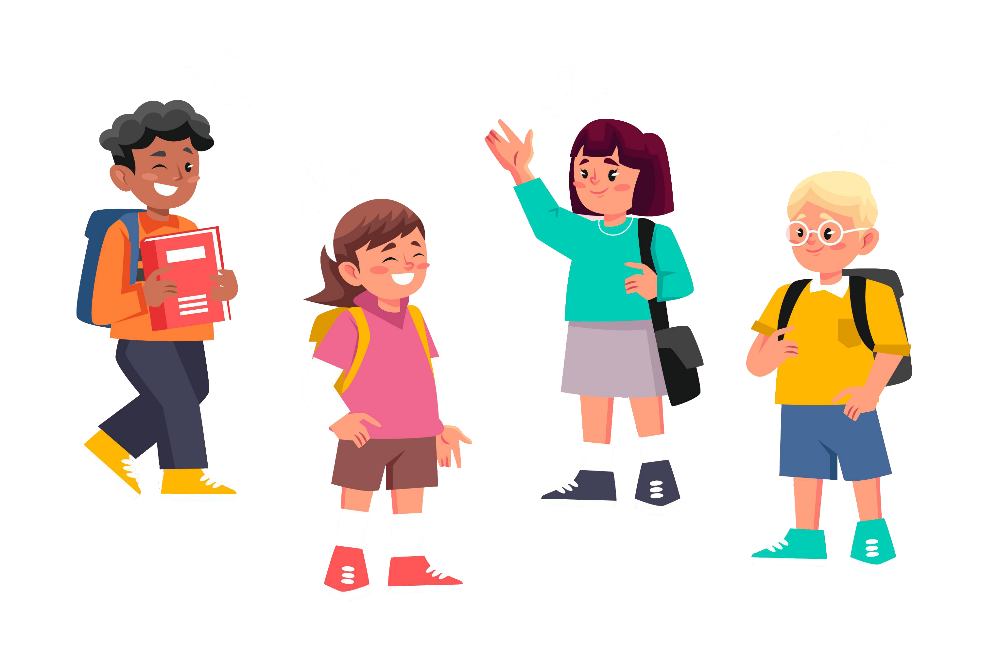 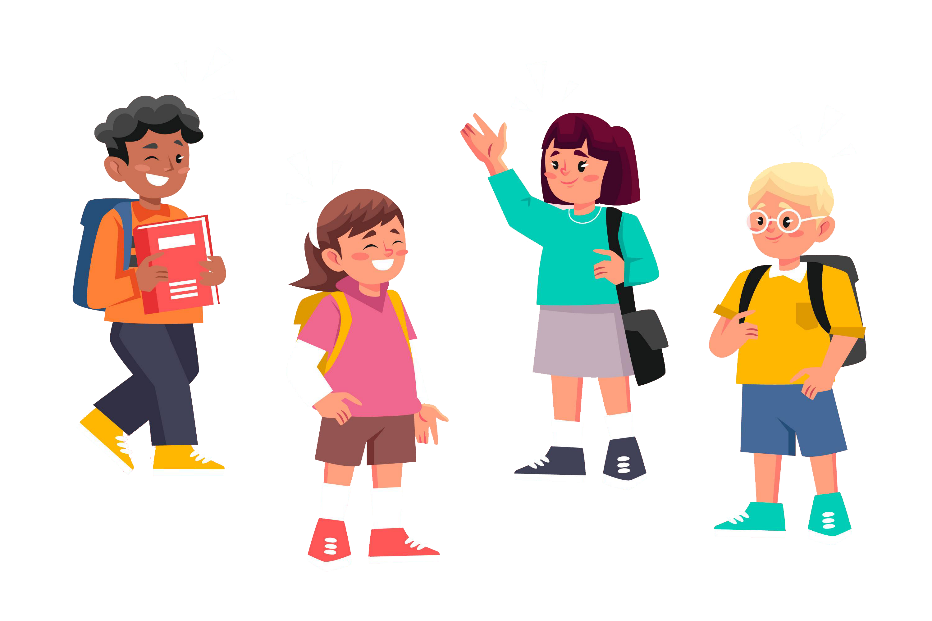 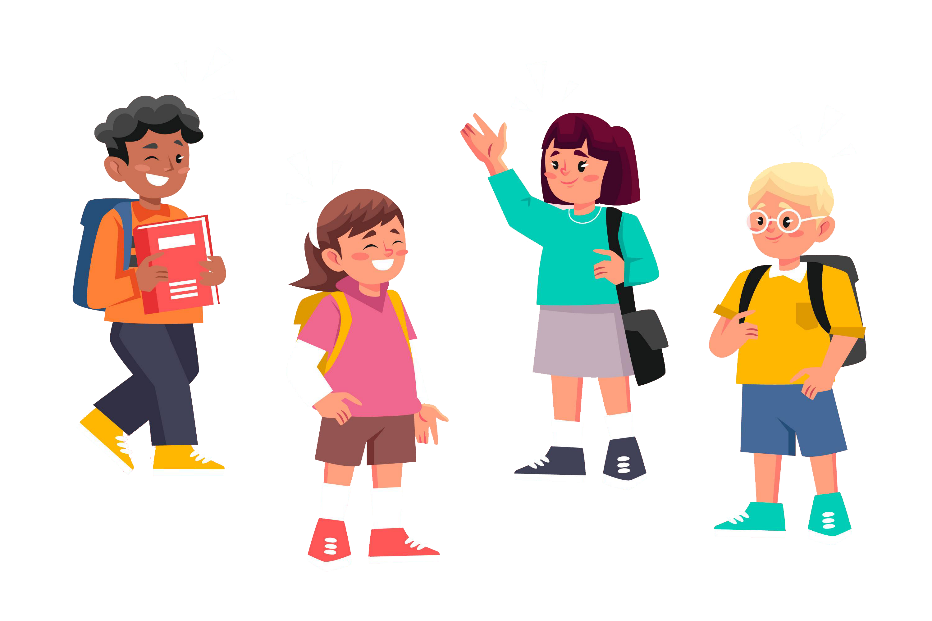 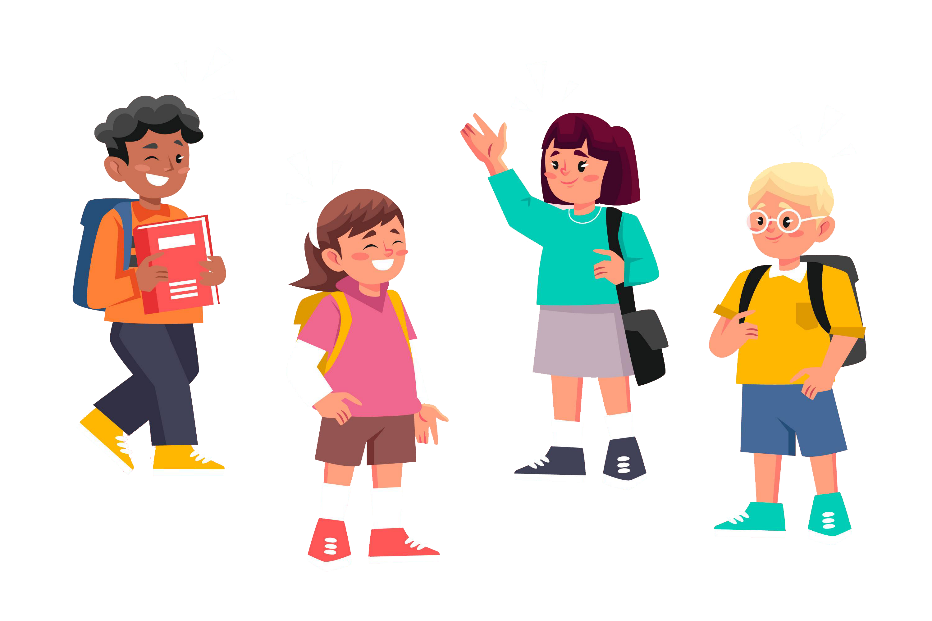 SCIENCE
MATH
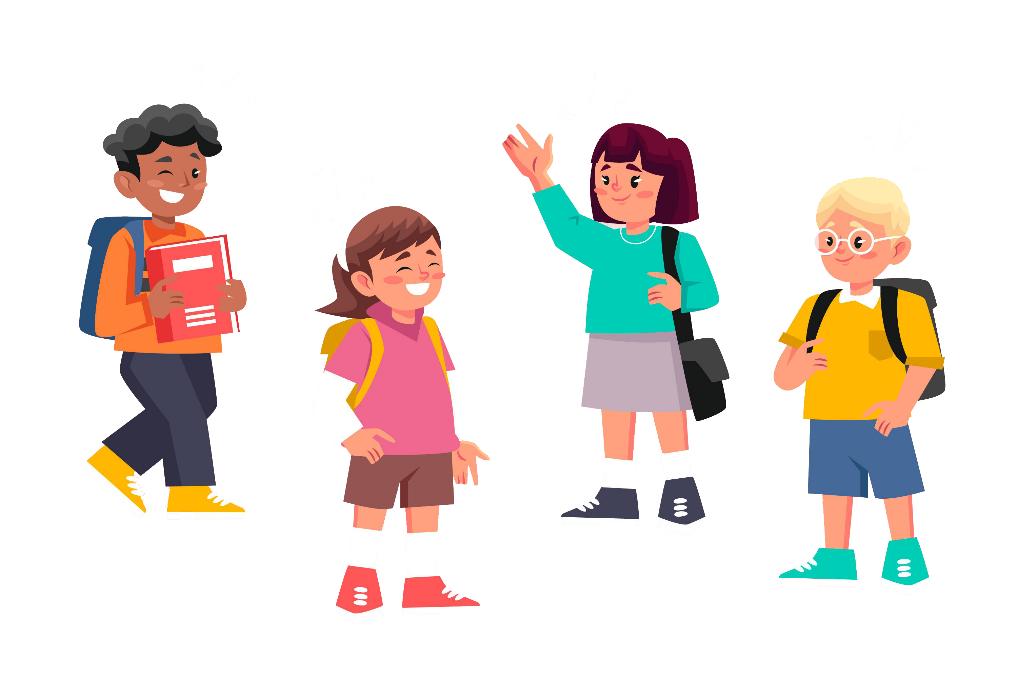 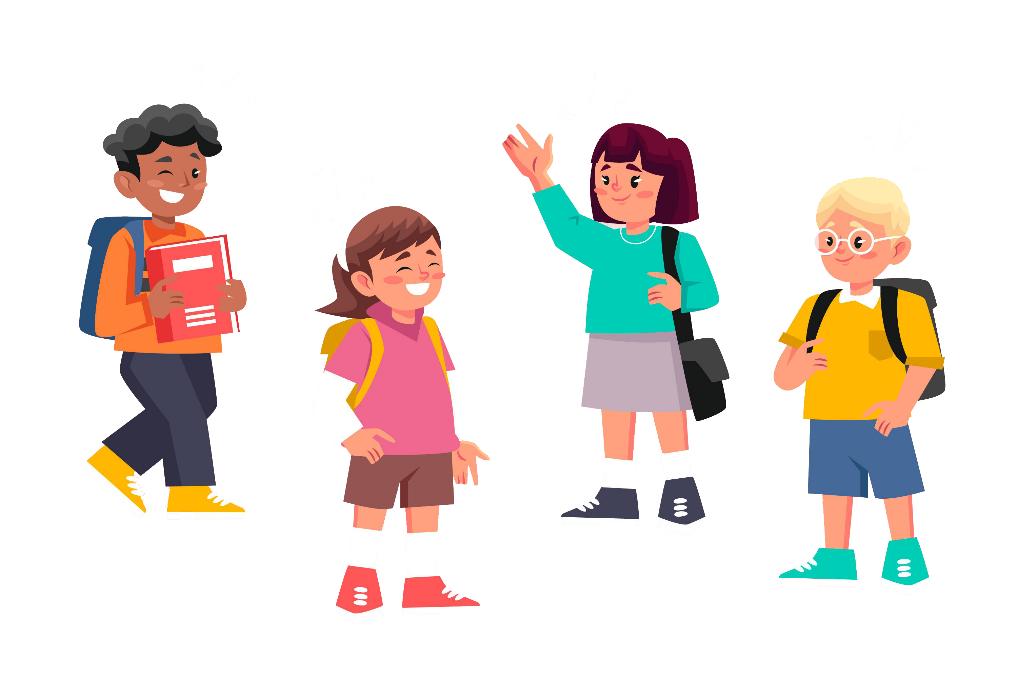 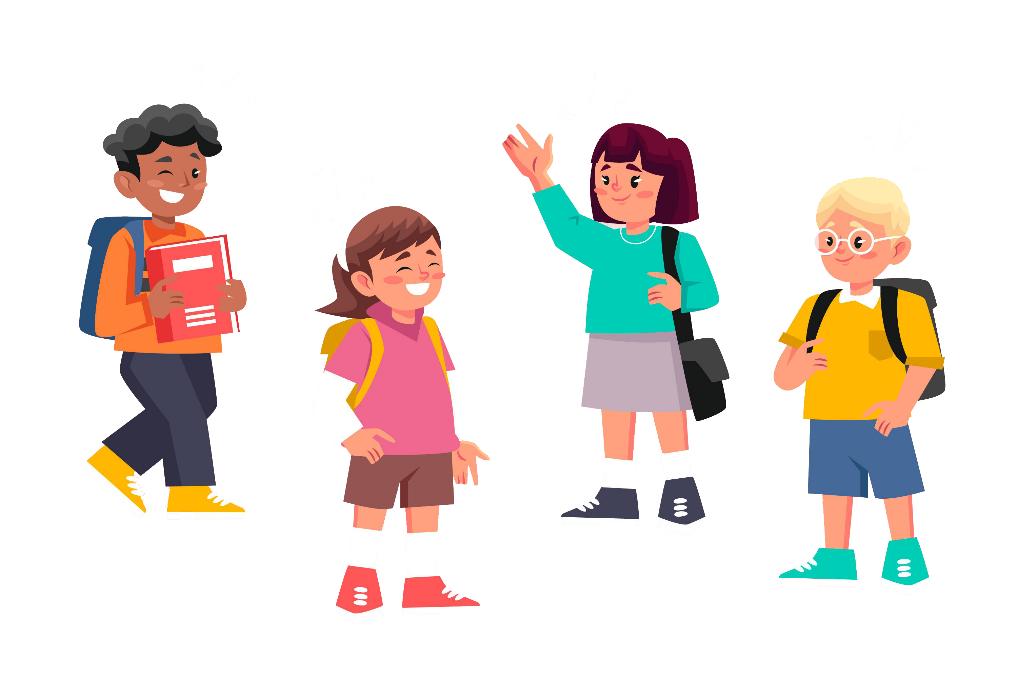 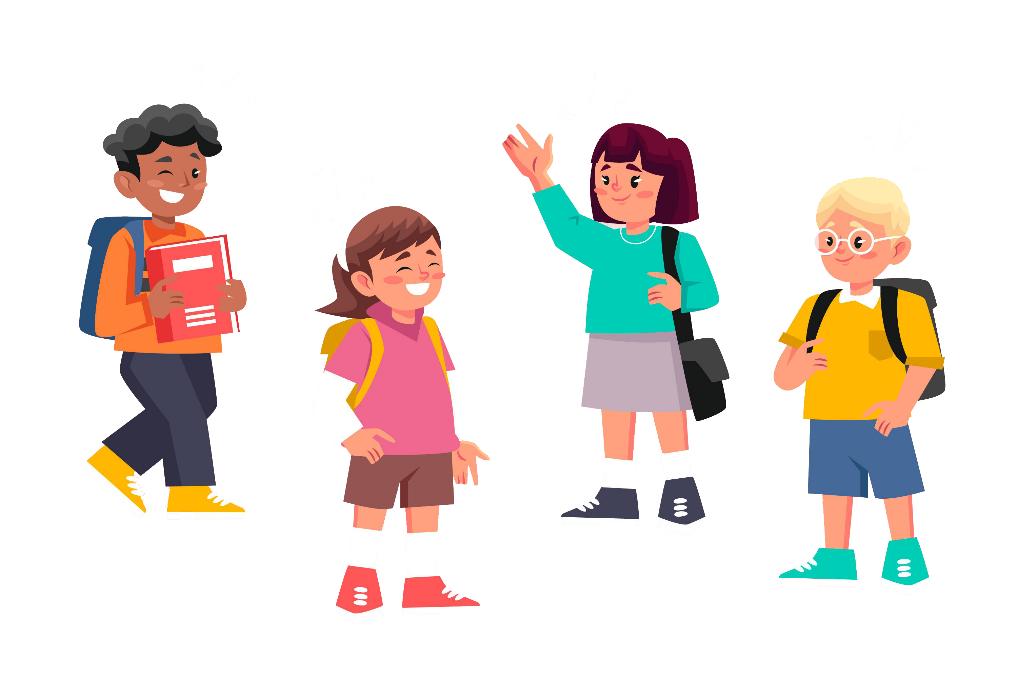 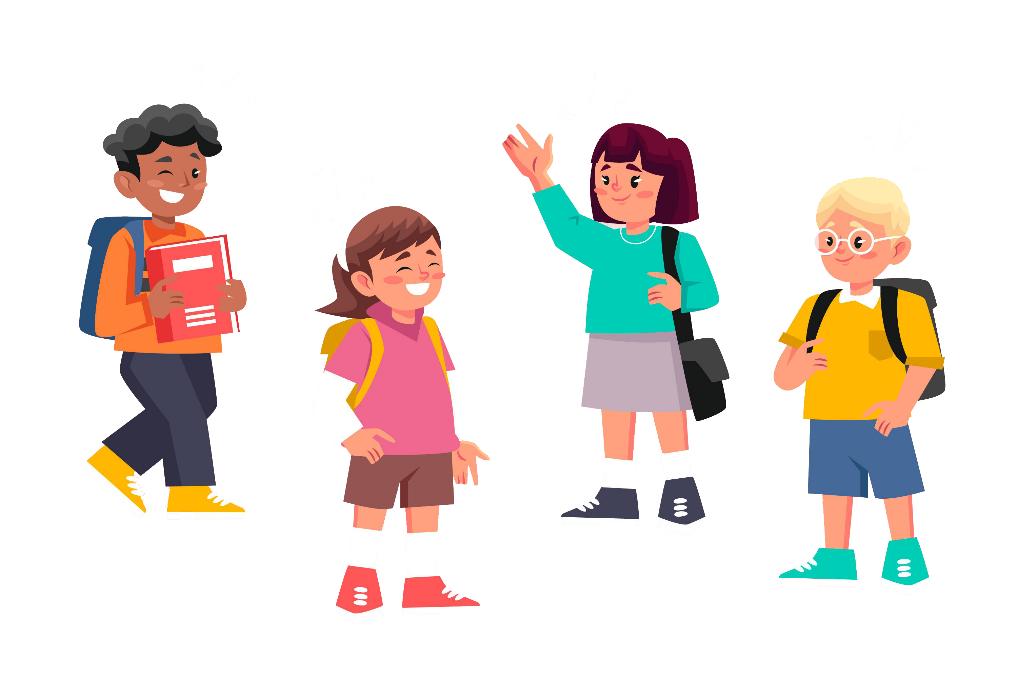 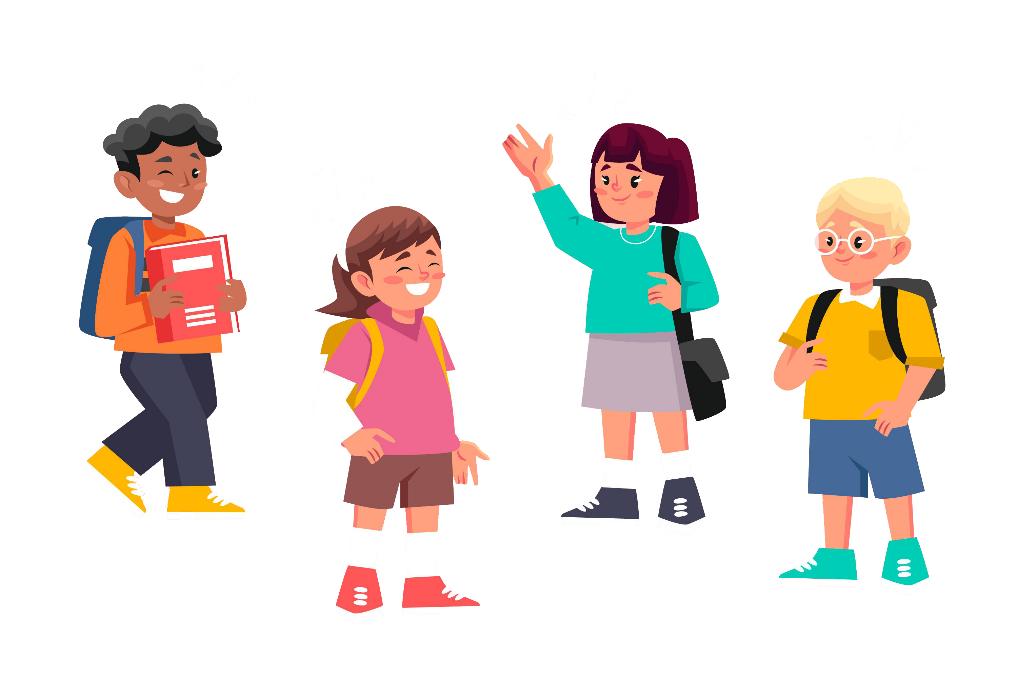 BIOLOGY
HISTORY
EXTRAS
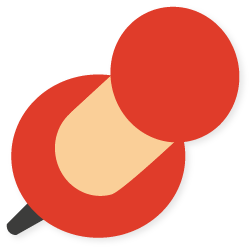 Bài 3
Trong một tổ có 5 bạn trai và 6 bạn gái
NOTES
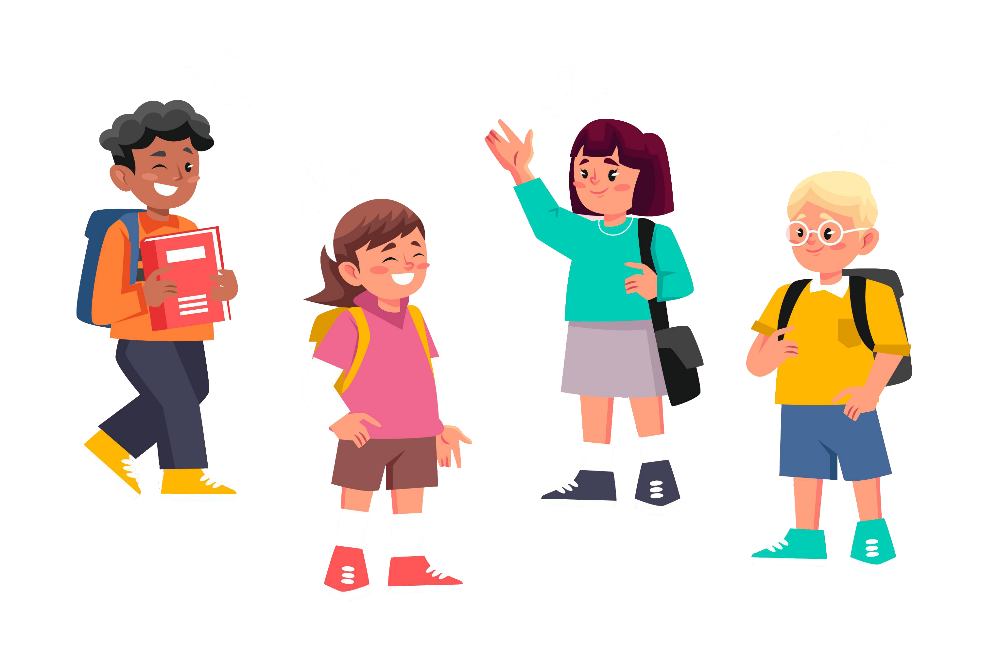 b/ Viết tỉ số của số bạn gái và số bạn cả tổ;
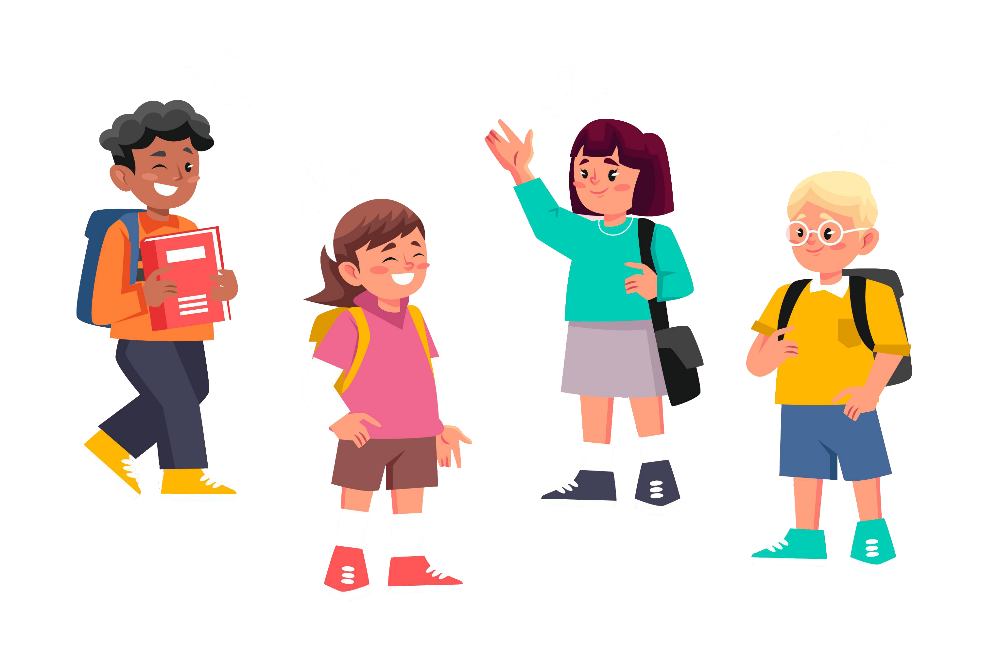 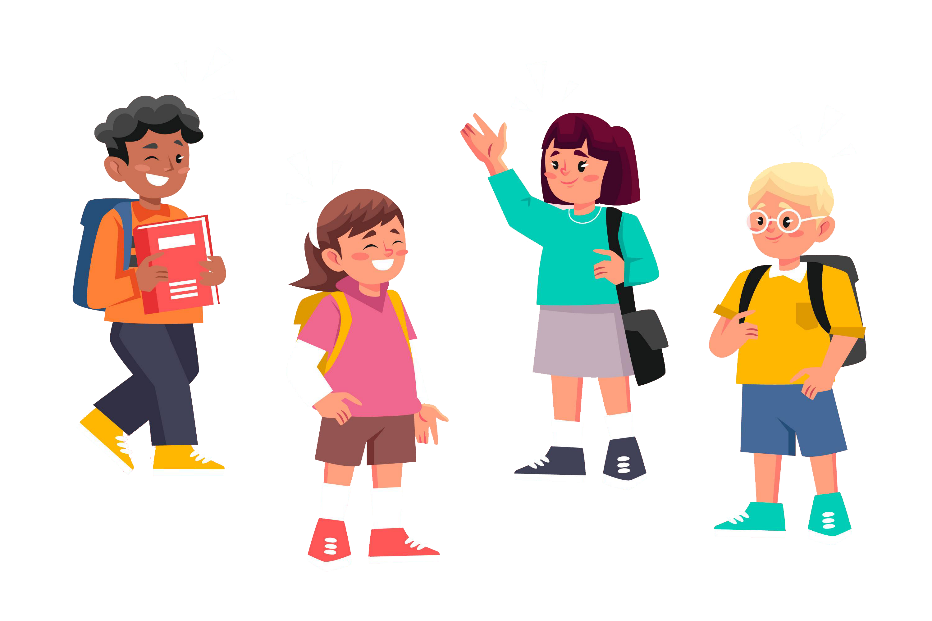 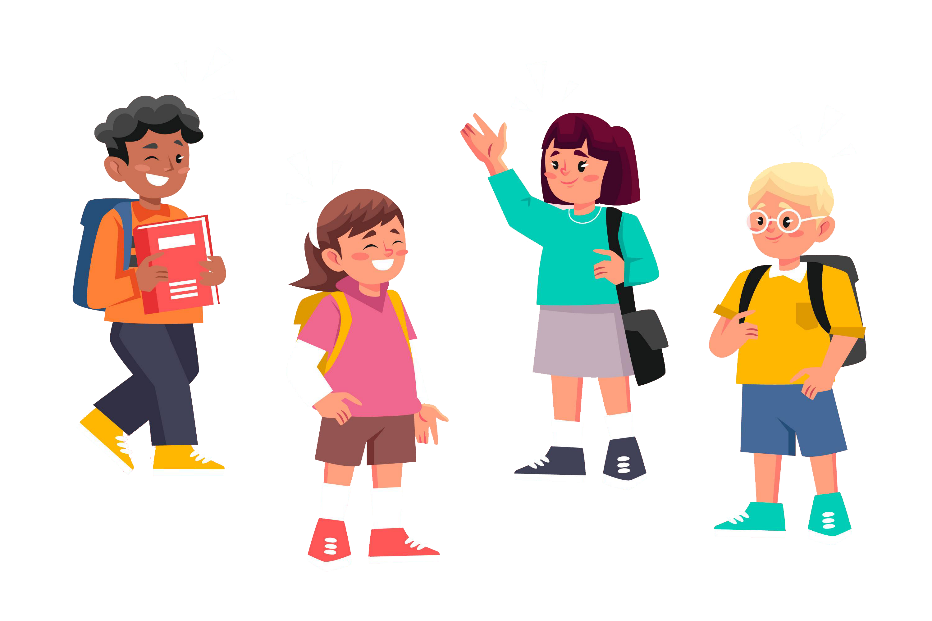 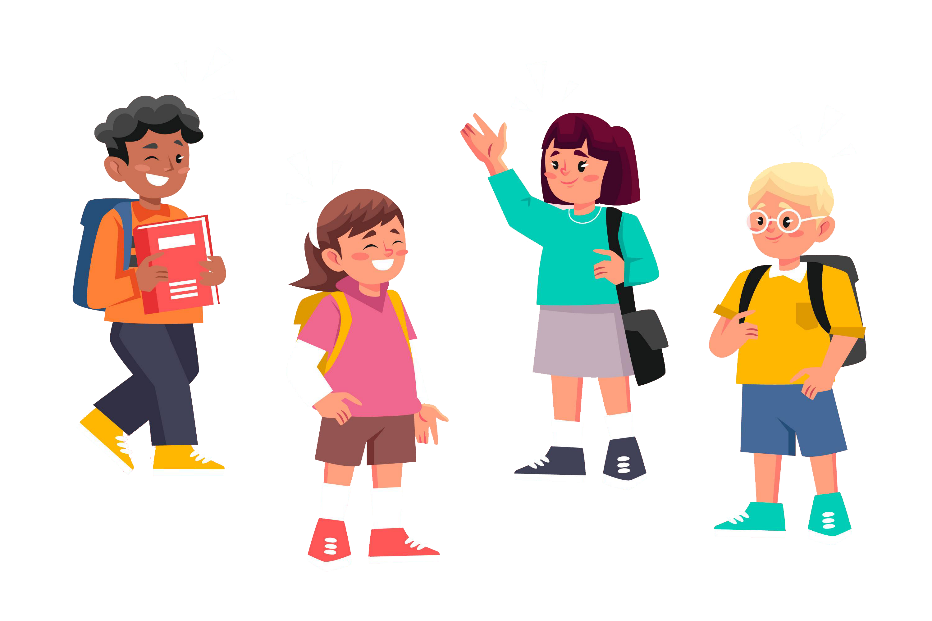 SCIENCE
MATH
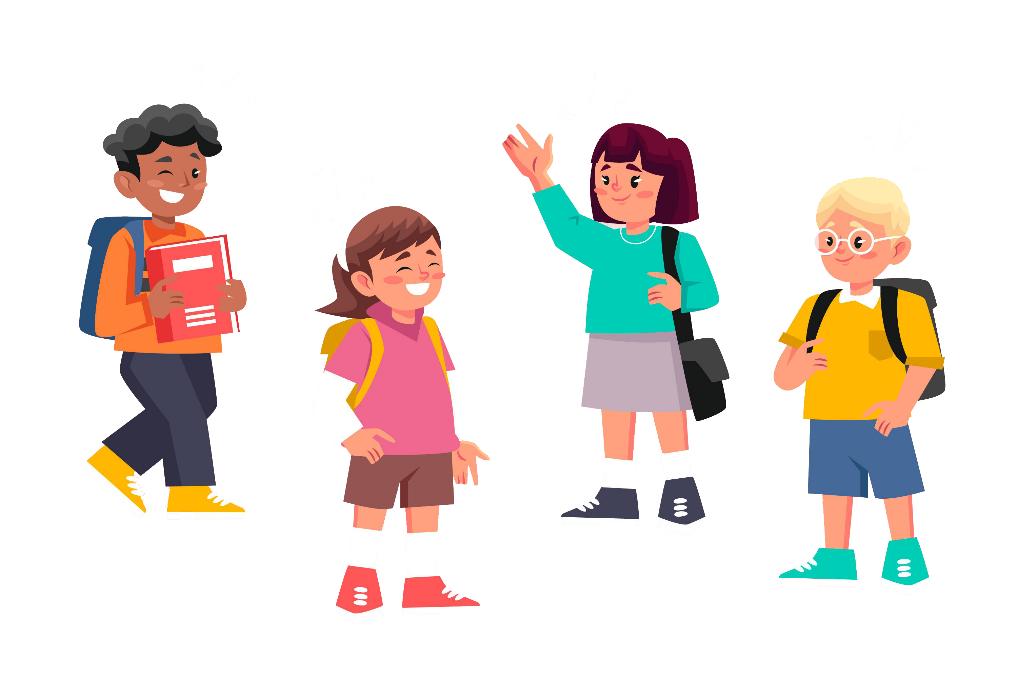 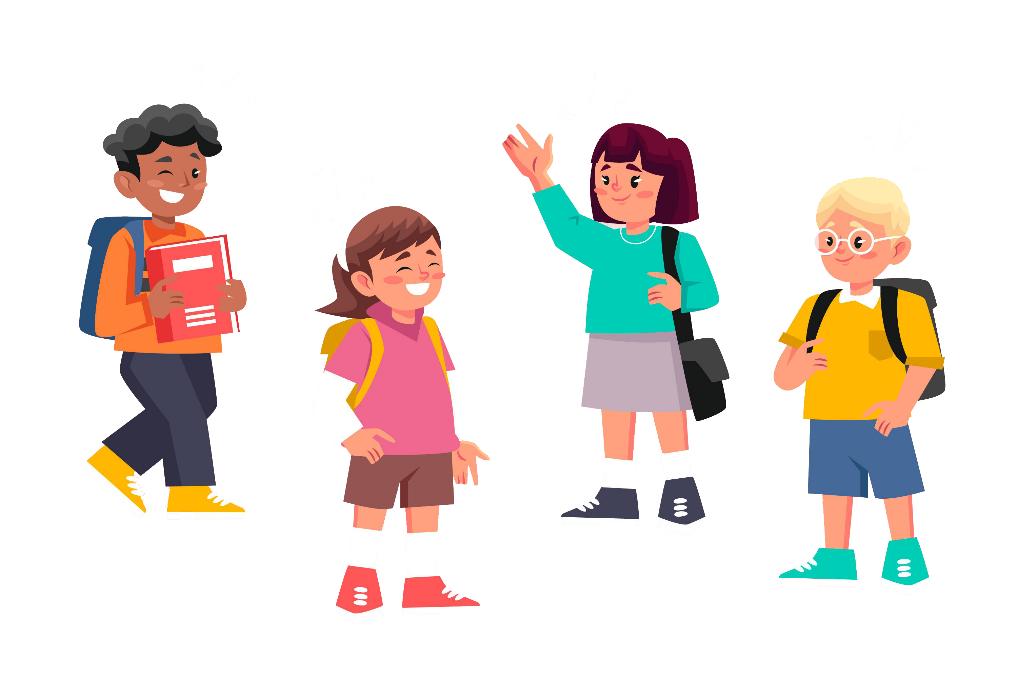 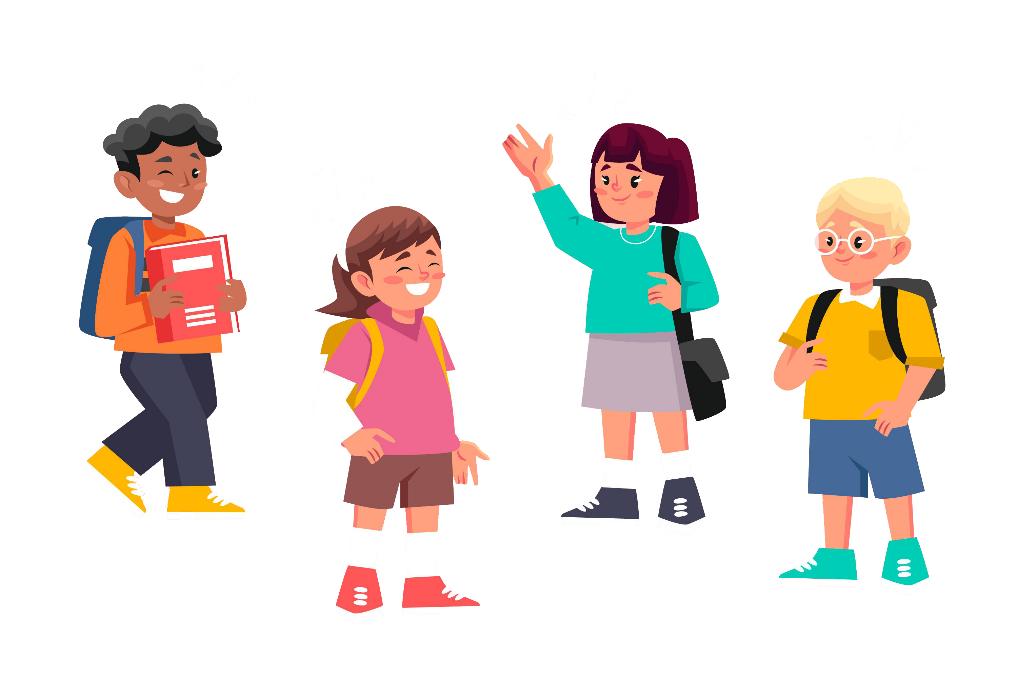 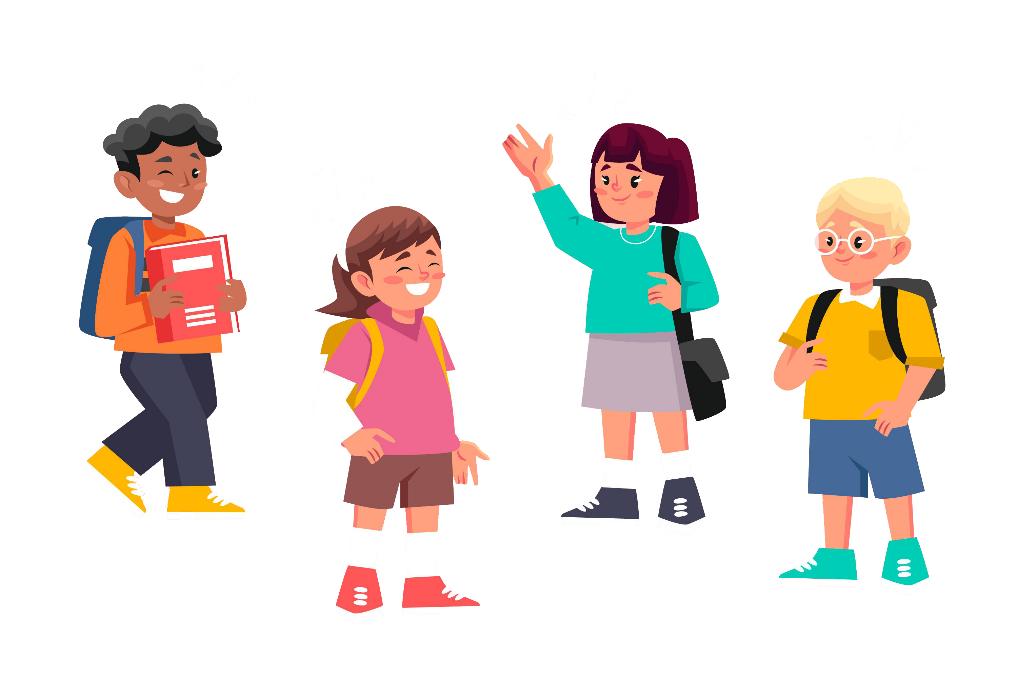 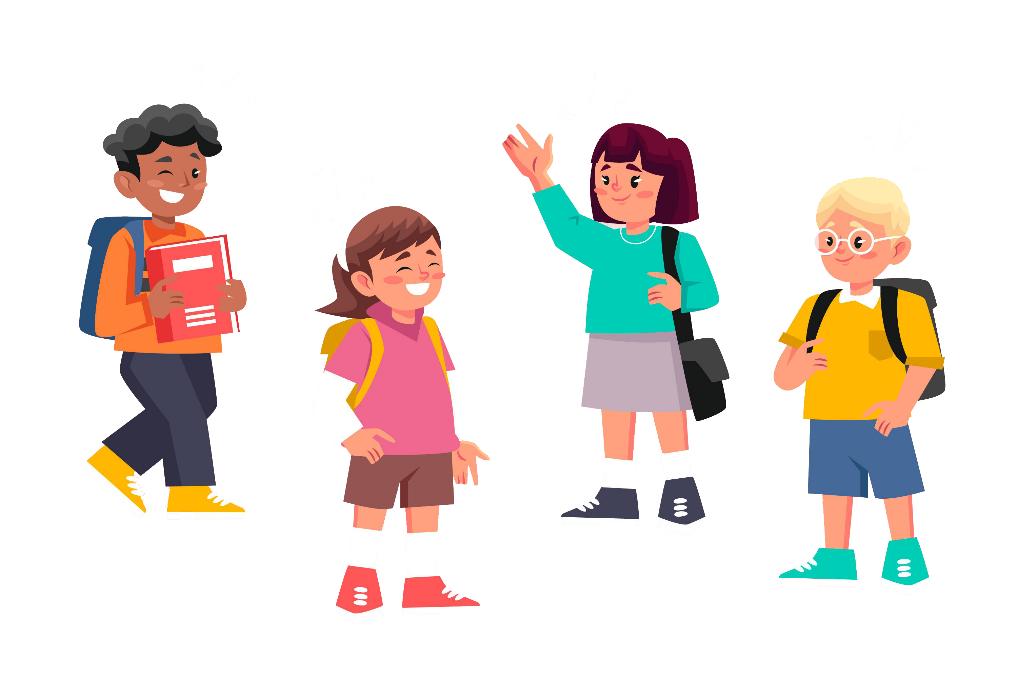 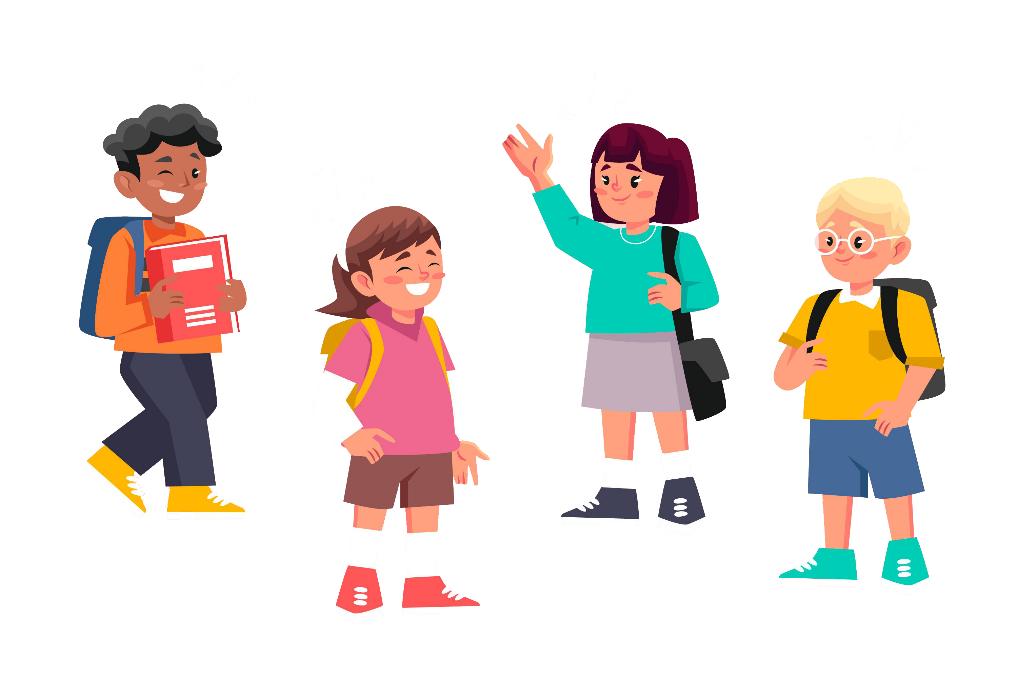 BIOLOGY
HISTORY
EXTRAS
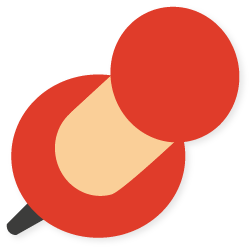 Bài 4
NOTES
SCIENCE
MATH
Tóm tắt
Số con bò: 
Số con trâu:
20 con
BIOLOGY
Bài giải
? con
Trên bãi cỏ có số trâu là:
HISTORY
20  :  4  =   5 ( con )
EXTRAS
Đáp số:   5  con
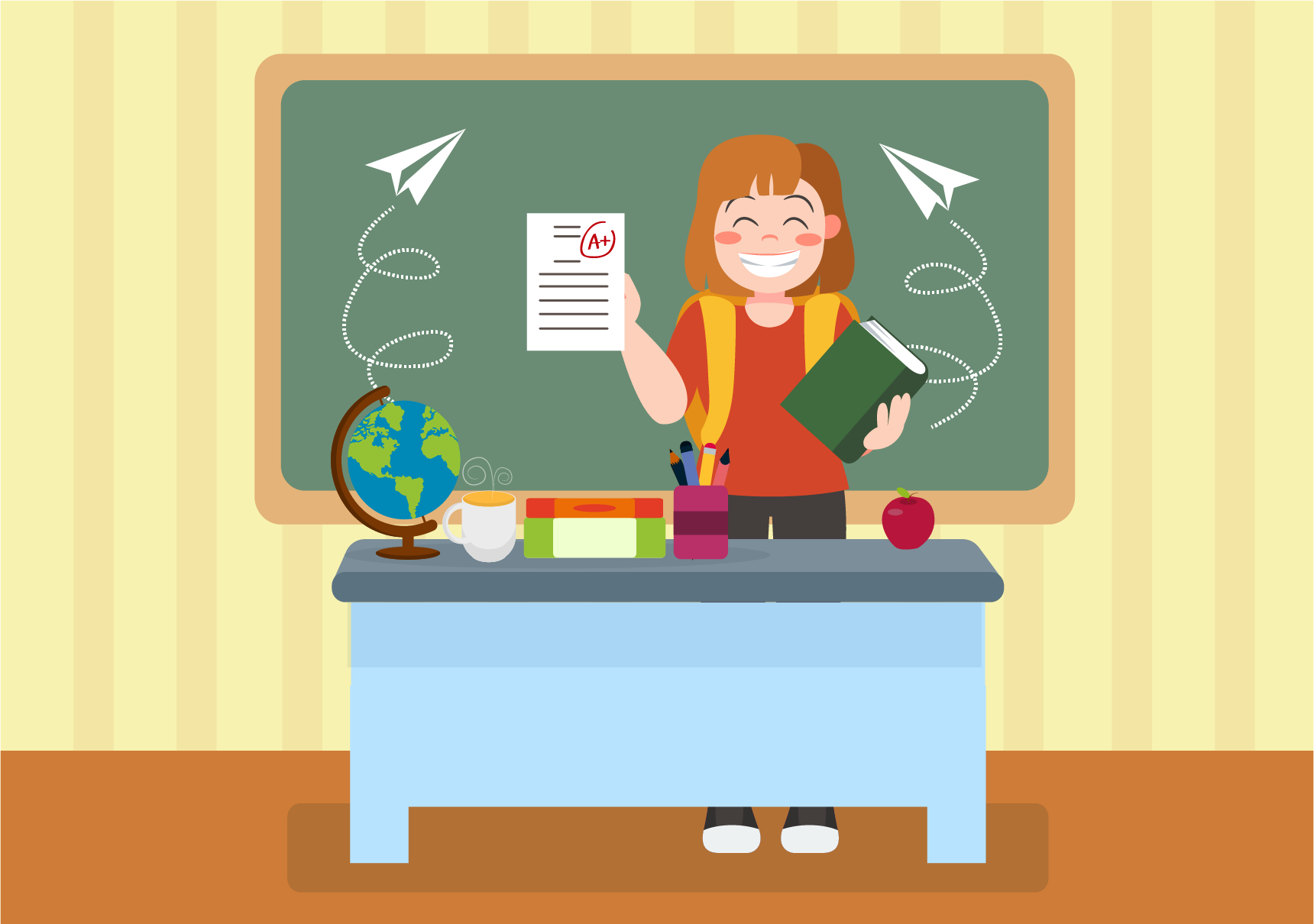 NOTES
SCIENCE
MATH
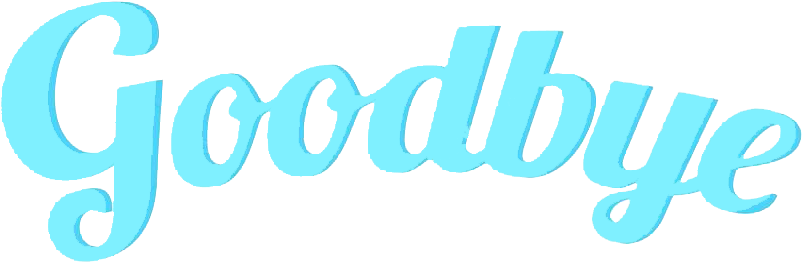 BIOLOGY
HISTORY
EXTRAS